Design rendering
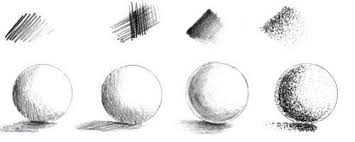 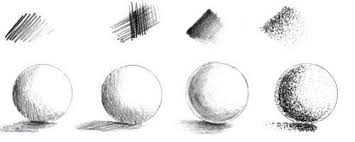 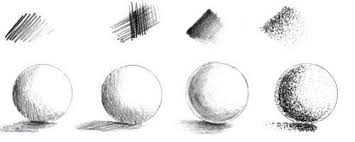 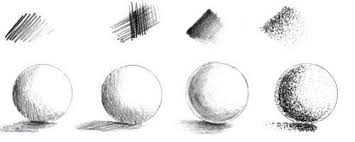 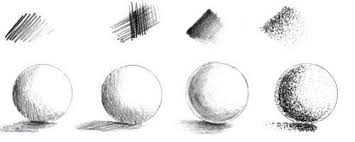 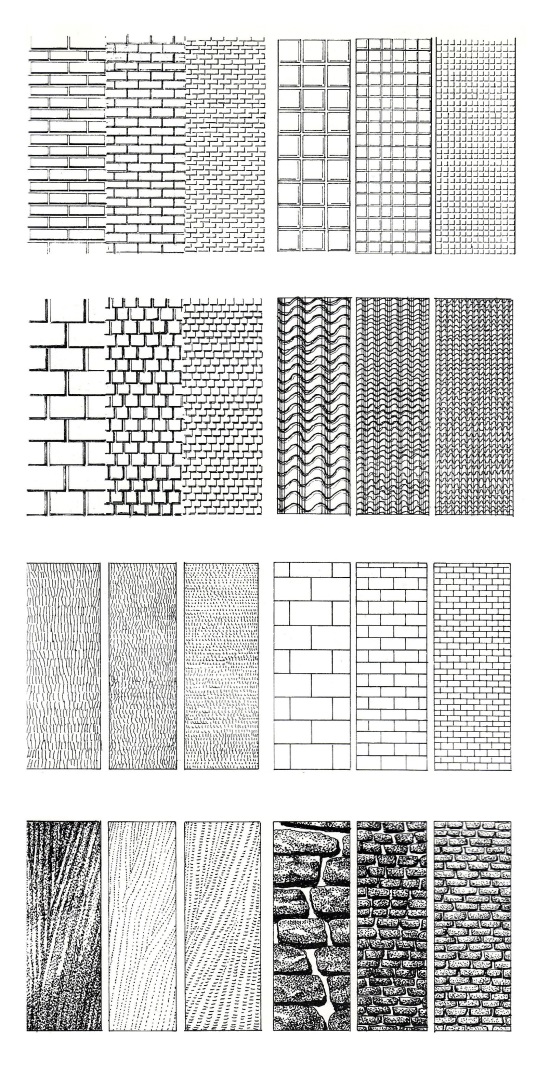 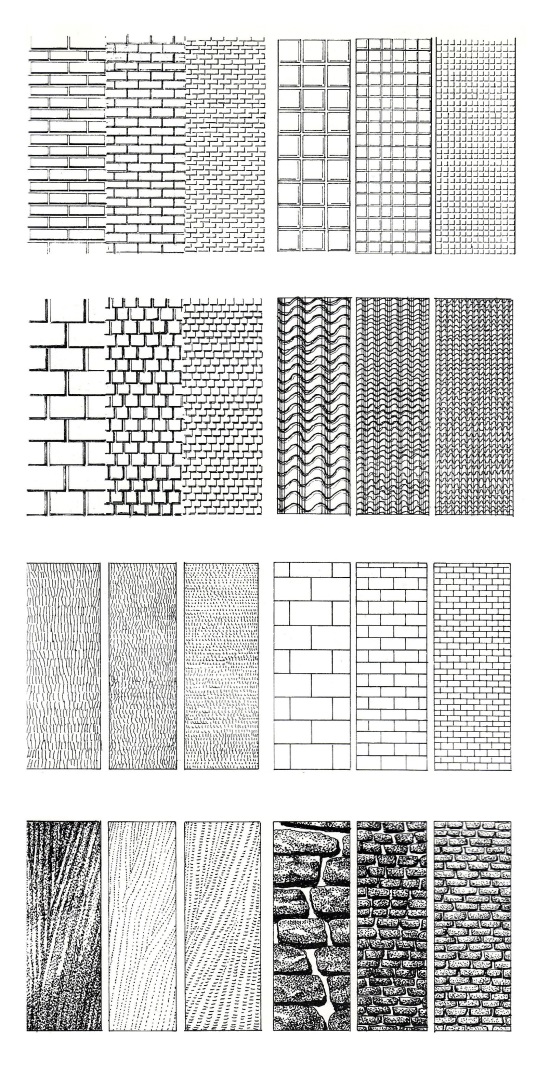 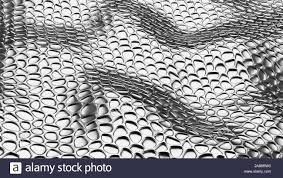 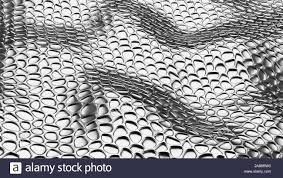 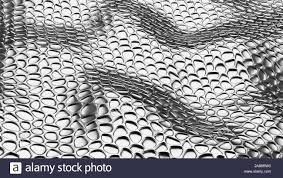 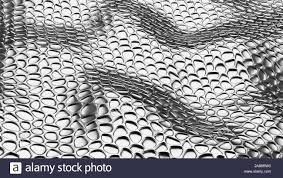 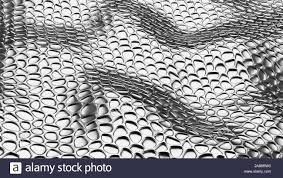 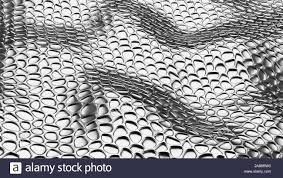 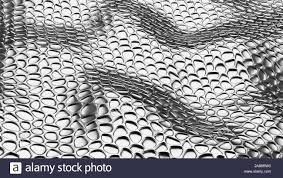 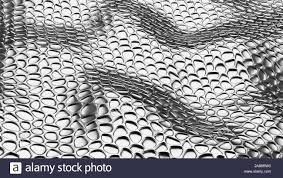 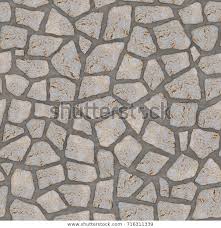 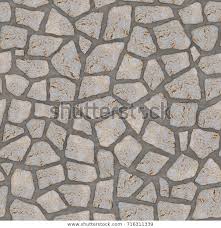 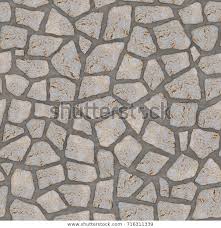 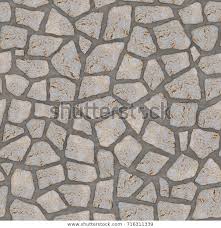 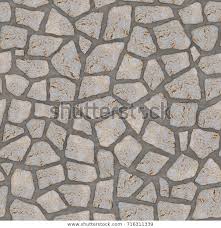 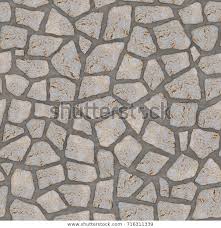 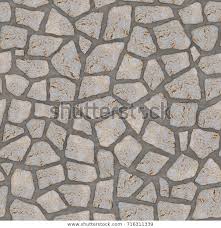